成功八步——第五步
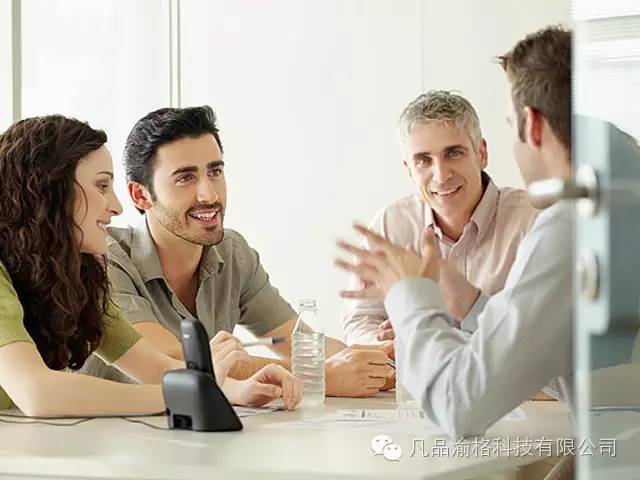 讲计划
M系统快速打造成功系统系列培训
第1步
梦  想
第8步
复  制
第4步
邀  约
第5步
讲计划
行动圈
第7步
检查进度
第2步
承  诺
第6步
跟  进
第3步
列名单
梦想板
要什么:
你究竟要什么?要多少？什么时间要？
为什么做一件事永远比怎样做好一件事更加重要！为什么做占90%，怎样做好只占10%，但很可能很多人并不知道他们在生活中究竟要什么。
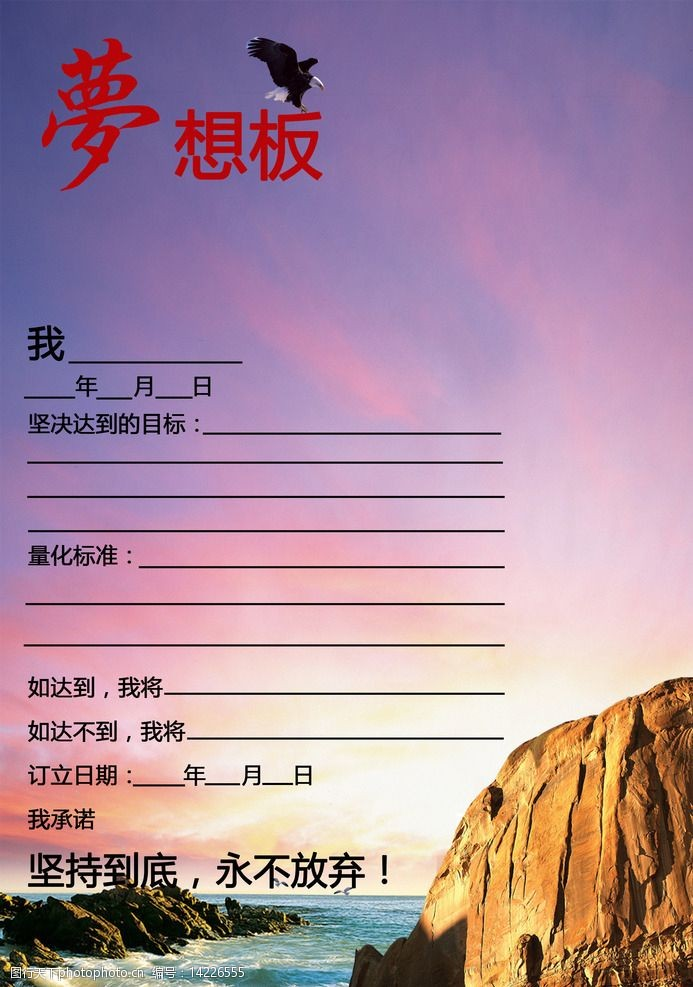 一
写下来:
把你想要的东西一定写下来。
目标要视觉化、数量化，加上最后实现的日期。
二
梦想板:
一定要建立梦想档案。把你的主意目标写在梦想板上，每天不停地看，至少大声念两遍。
三
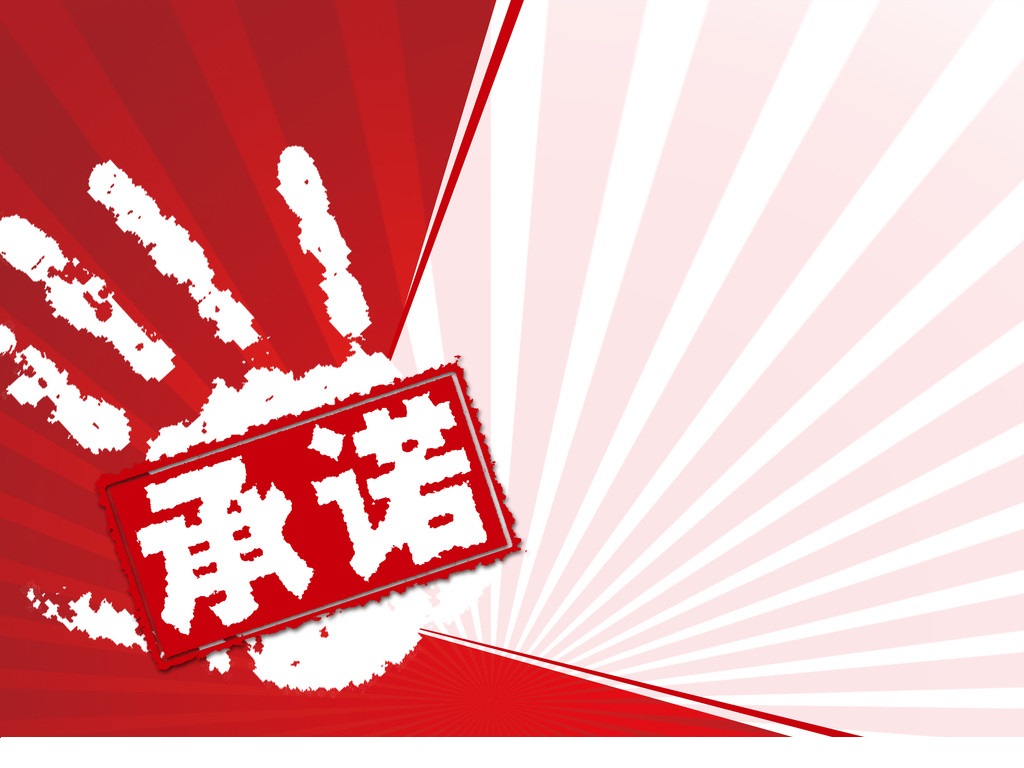 一、学习：学习型团队、动车组、
二、改变：观念、自身、小事、此时
三、创业：最好的创业良机
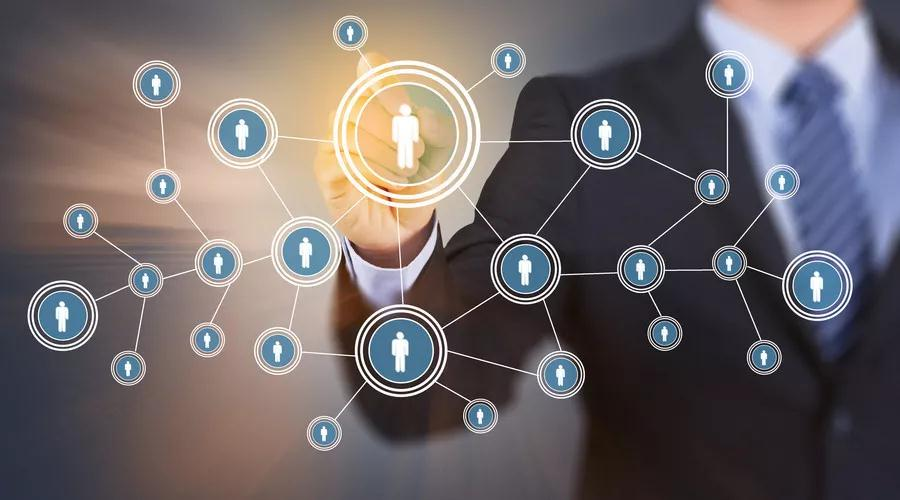 名单
朋友
伙伴
同事
同学
客户
亲戚
熟人
一面之交
关系：陌生----一面之交---一般----较好朋友----很好
需求：滿足----较少---一般----较强----很强
经济收入：2000以下_--2000~5000---5000~10000---10000~20000---20000以上
人际关系：20人---20~50---50~100---100~200---200以上
综合能力：没有---较低--一般---较强---很强
类别：A类---7分以上(比自己高)； B类---4~6分(与自己相近) ；C类---3分以下(比自己低)， 
          A、B类---请老師讲计划， C类---主要自己讲计划。
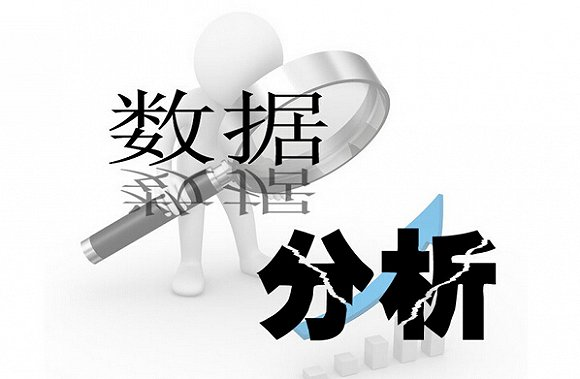 三原则：1、高姿态    2、三不谈    3、专业化
台词卡
1、熟人邀约
2、第三者邀约
3、一面之交邀约
使用台词卡的三个建议：1、先使用  2、照着念   3、反复练
成功八步——第五步
讲计划
M系统快速打造成功系统系列培训
1
1
讲计划重要性
目录
2
2
讲计划种类
3
3
contents
目的和原则
4
如何讲好计划
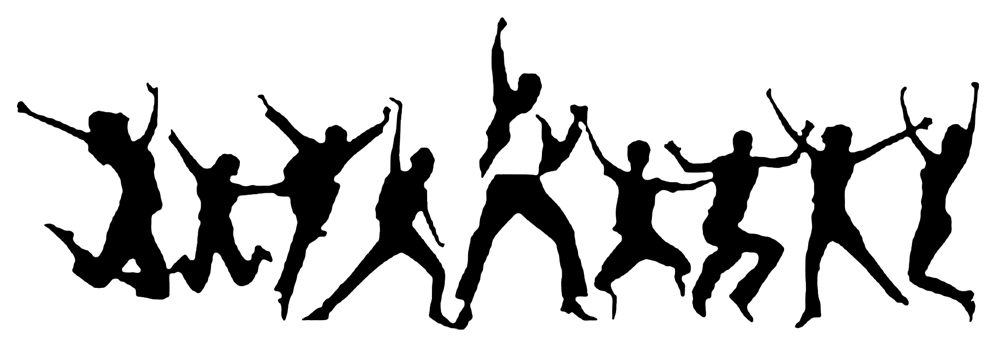 PART 01
讲计划重要性
Your content to play here, or through your copy, paste in this box, and select only the text. Your content to play here, or through your copy, paste in this box, and select only the text.
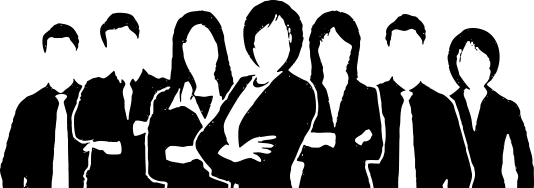 讲计划的重要性
1、讲计划是五项基本功的基础，意味着可以独立工作，意味着生意的开始。2、讲计划是行动圈的的最高点，是业务发展的推动力，业务停滞，一定是不讲计划。3、讲计划的三个目的:找需求，给机会，约下次见面的时间。在最短的时间内向人们传递最重要最准确的信息。5、业务计划是信息的浓缩，深浅适宜，适合所有人。6、讲计划等于一遍遍的说服自己，等于穿上了“防弹衣”
7、复制同一个计划，推荐率明显增加，可以产生团队动势。
PART 02
讲计划的种类
Your content to play here, or through your copy, paste in this box, and select only the text. Your content to play here, or through your copy, paste in this box, and select only the text.
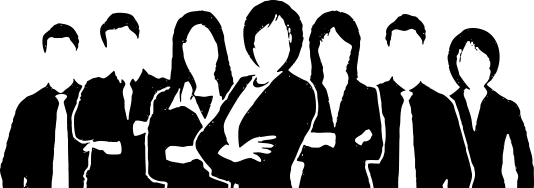 最方便灵活的方式，它易于沟通。
一对一
最具有生产力的方式，易于回答疑义和做ABC工作法，它是您成为培训专家的第一战场。
家庭聚会
种类
公开业务说明会
现场气氛相对热烈，有感染力、易跟进新人。
互联网时代，线上的优势是批发式一对多、无需场地随时随地
线上招商会
PART 03
目的和原则
Your content to play here, or through your copy, paste in this box, and select only the text. Your content to play here, or through your copy, paste in this box, and select only the text.
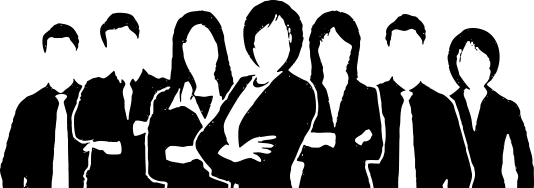 三个目的
1、找需求
2、给机会
3、约下次见面的机会
记住：
讲计划是寻找对方的需求，谈他的梦想，而不是谈你的。
三个原则
1、高姿态
2、专业化
3、兴奋度
记住：
量永远比质重要   -“做行动者”
姿态比说服重要   -“永远是下一个”
对方的需求比你的需求重要   -“找到需求是根本”
五不讲
沟通不好、
场合不对、
对方没需求、
时间不够、
对方是用户不讲。
1000次计划等于大使，

讲计划要完整，一次讲透否则不讲
1、如何一对一讲好市场计划
A、沟通。讲计划之前要沟通，目的是拉近距离，改变他的思考方式，再向他展示一个机会。
B、推崇。讲计划前要推崇好我们的市场计划，这样有利于切入和讲解完整，掌握好讲计划的时间、环境、座位的位置，注意声音、语调、语速、肢体语言。
C、感觉。用心讲计划，讲出一种亲切自然的感觉，对方不感兴趣的章节应尽快带过。
D、应变。讲解人要提前了解客户的基本状况和需求，并根据客户课中反应做出随机应变
E、重点。整个APP的重点要随着公司的发展进度做出适当的调整，注重讲明白商业逻辑、市场背景、安全性、造血机能等
F、实践。培训系统逢会必到，听录音带，多模仿，敢张口，敢上台，在实践中逐渐讲好市场计划
2、如何举办家庭聚会
1、 会前会
 2、 会中会
 3、 会后会
3、大集会流程
暖场、主持、主讲、音乐、激励、感恩、高潮、团队的凝聚场面。
4、内部研讨会
1、 介绍自己的名字
2、 感谢介绍老师和指导老师
3、 为什么做crowd1
4、 我的梦想是什么？
5、 目的：总结（检查）、表彰、激励、解决问题
很多朋友不能有效的推荐新人这里有三个原因：
(1)废话太多，你说的不是对方想听的。
(2)回答疑义的功力不够，就是他问你的问题，你回答不了或说不清楚。
(3)没有被正确启动过，就是你不能专业化地运作这个生意，要么是你老师没教你，要么你没有认真学习。
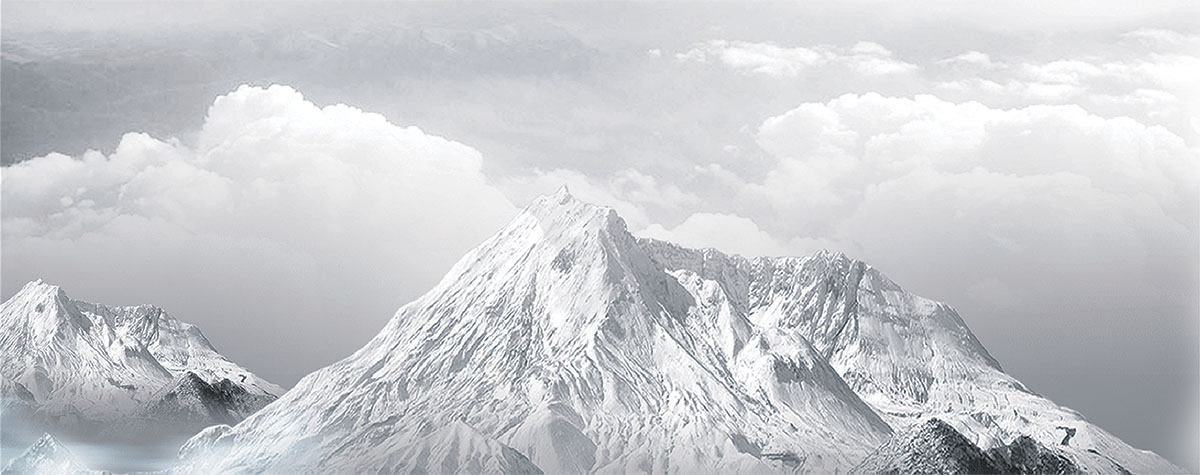 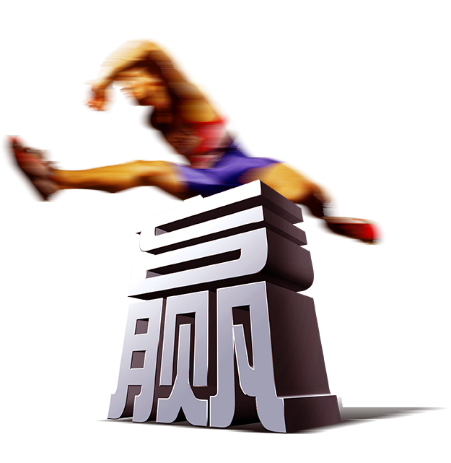 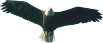 impossible is nothing
寄语
做“行动圈”的践行者
今天是我新生命的开始
我立志要改变个人和家族的命运 
我说得到就一定做得到 
没有人能够想象到我的未来有多么辉煌
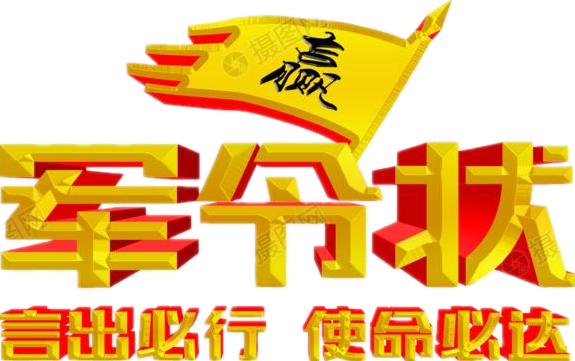